Постковидный синдром
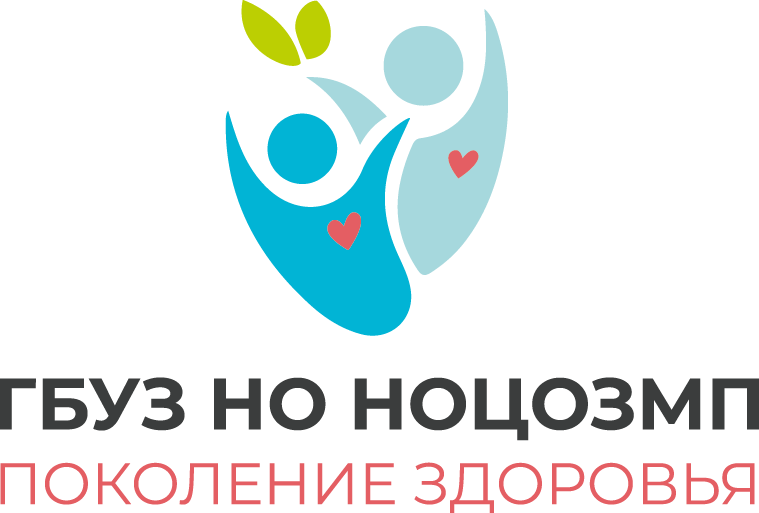 1
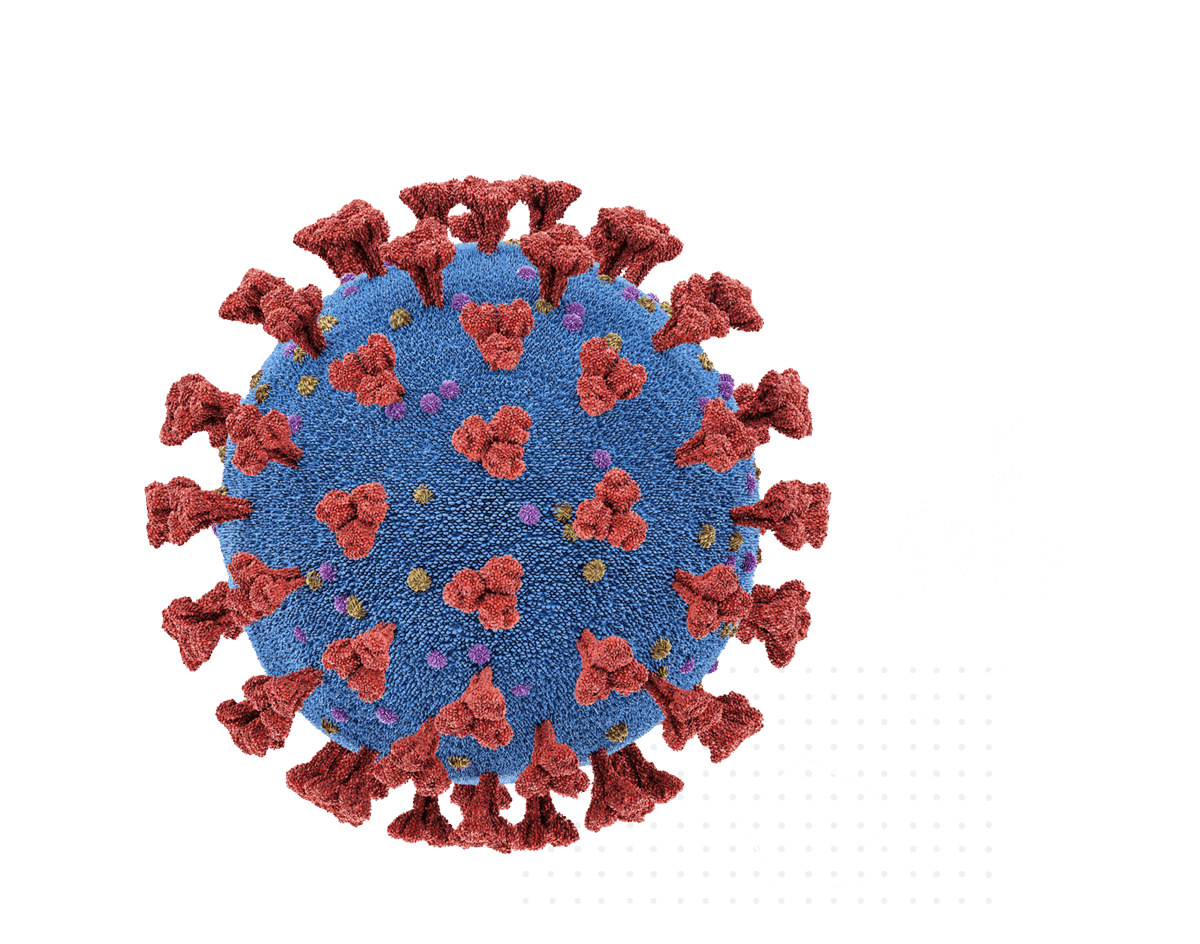 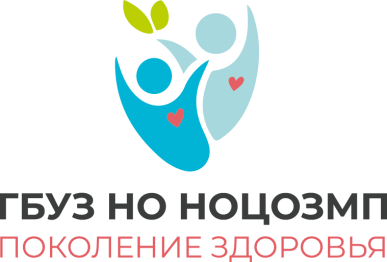 Постковидный синдром - это
Постковидный синдром ─ патологическое состояние, возникающее спустя несколько недель после перенесённого COVID-19, закончившейся клиническим выздоровлением, которое может сопровождаться различной остаточной симптоматикой. 
С подобным синдромом сталкивается практически каждый человек, переболевший инфекцией.
Общие признаки такого состояния заключаются в повышенной утомляемости, нехватке дыхания, когнитивном расстройстве и некоторых других симптомах, которые также оказывают влияние на повседневное функционирование организма.
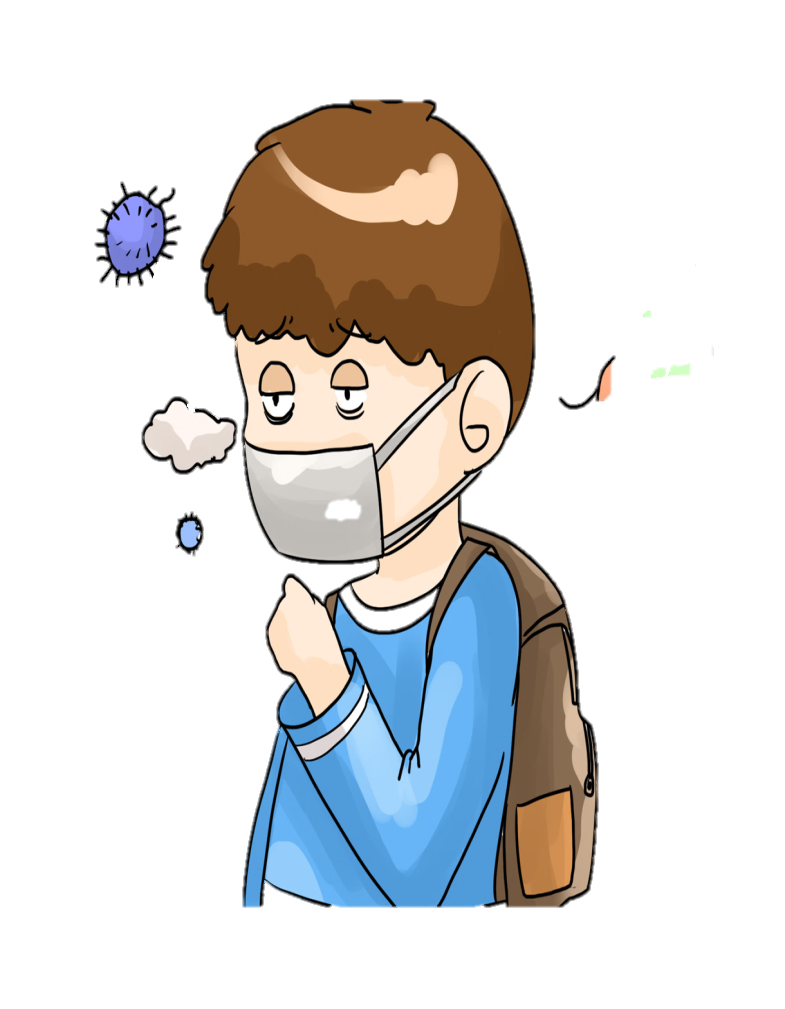 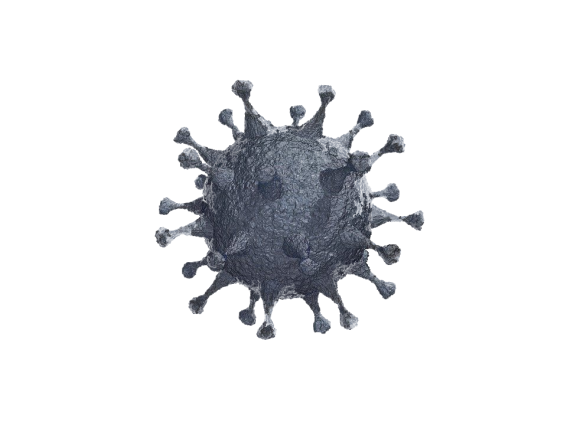 2
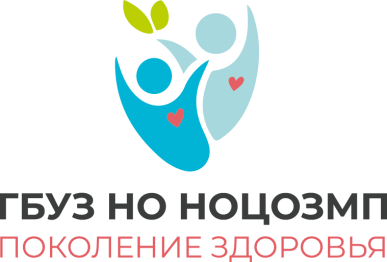 Почему возникает постковидный синдром?
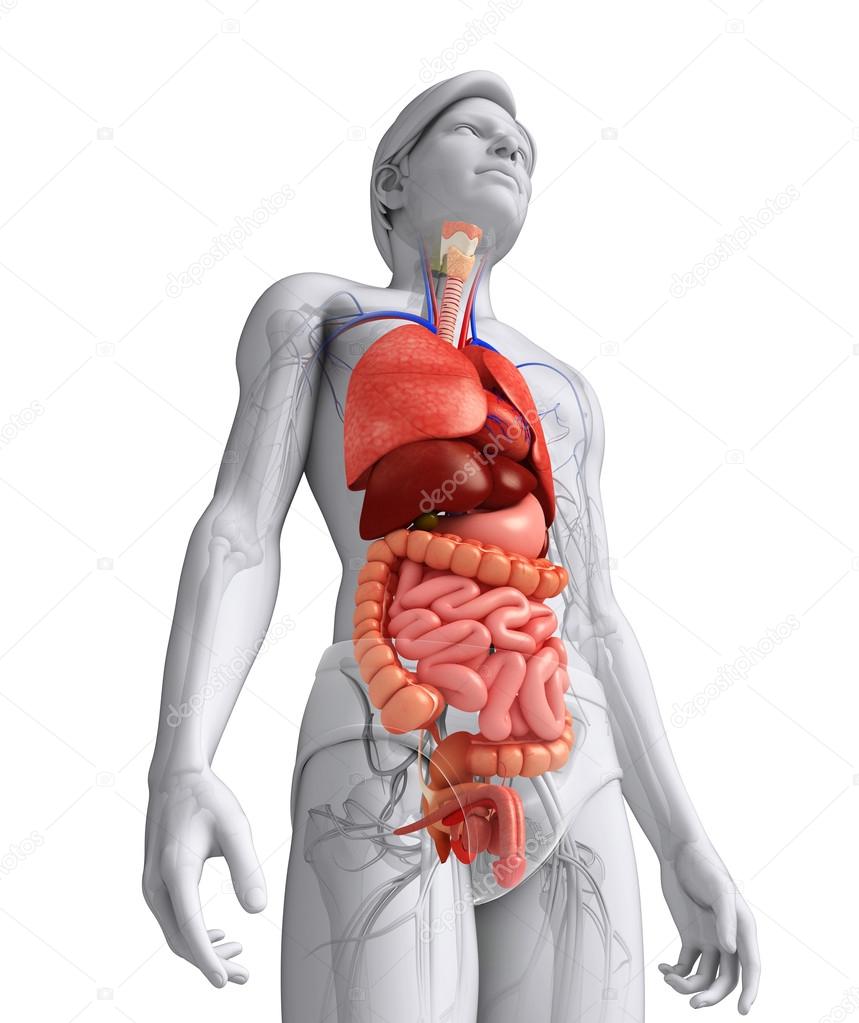 Коронавирус - коварное заболевание, способное поражать практически все органы и системы:
• сердечно-сосудистую систему;
• бронхи и легкие;
• нервную систему;
• желудочно-кишечный тракт.
Постковидный синдром может возникнуть вне зависимости от того, в какой форме коронавирус протекал у человека: скрытой, легкой, средней, тяжелой или критической.
3
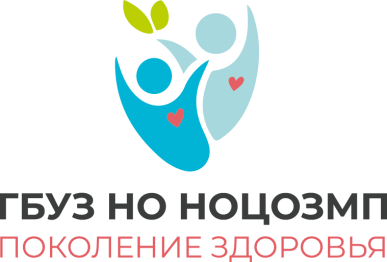 Признаки постковидного синдрома
1 Симптомы нарушения общего самочувствия:
приступы слабости; 
резкое снижение толерантности к физической нагрузке;
нарушение ритмов жизнедеятельности;
боли в мышцах.
2 Психоэмоциональные проблемы:
депрессивное настроение; 
неустойчивое эмоциональное состояние;
панические атаки.
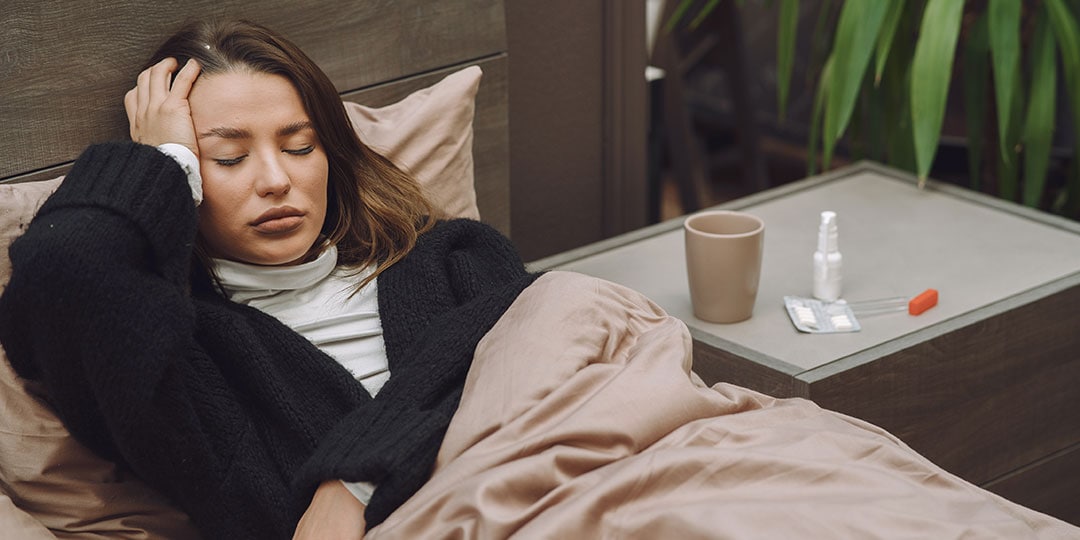 4
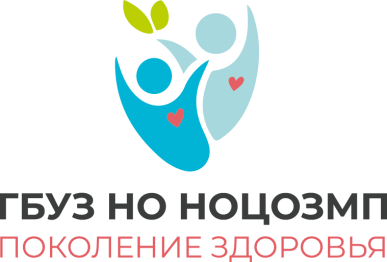 Признаки постковидного синдрома
3. Симптомы, связанные с осложнениями дыхательной системы:
• чувство нехватки воздуха;
• скованность в груди, невозможность глубоко вдохнуть;
• бронхоспазмы.
4. Неврологические проявления:     
• интенсивные головные боли;
• нарушение терморегуляции;
• озноб, особенно по вечерам; 
• нарушение зрения; 
• парестезия - расстройство чувствительности; 
• нарушение обоняния, вкуса.
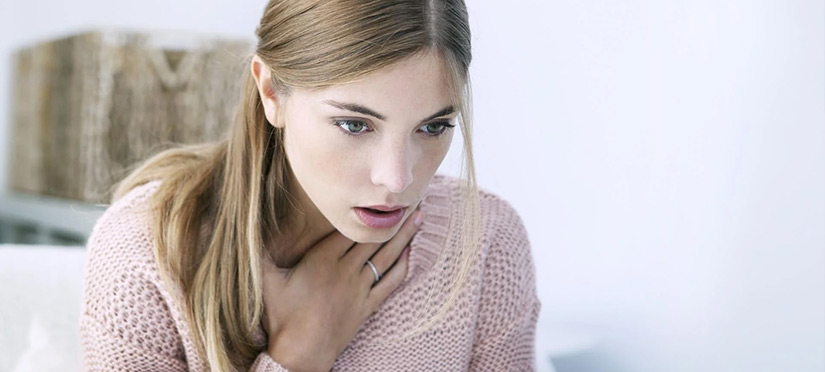 5
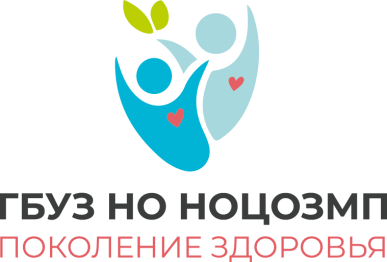 Признаки постковидного синдрома
5. Симптомы, связанные с поражением сердечно-сосудистой системы:
нарушение артериального давления;
полиморфный дермальный ангиит;
нарушение сердечного ритма.
6. Нарушения работы 
желудочно-кишечного тракта:
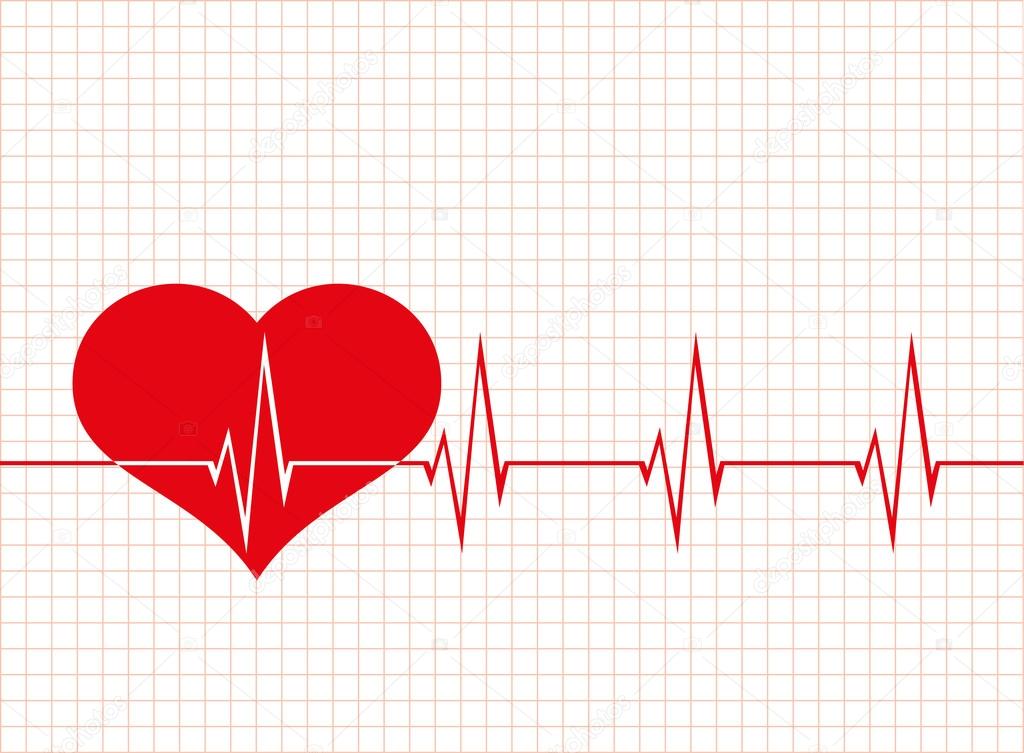 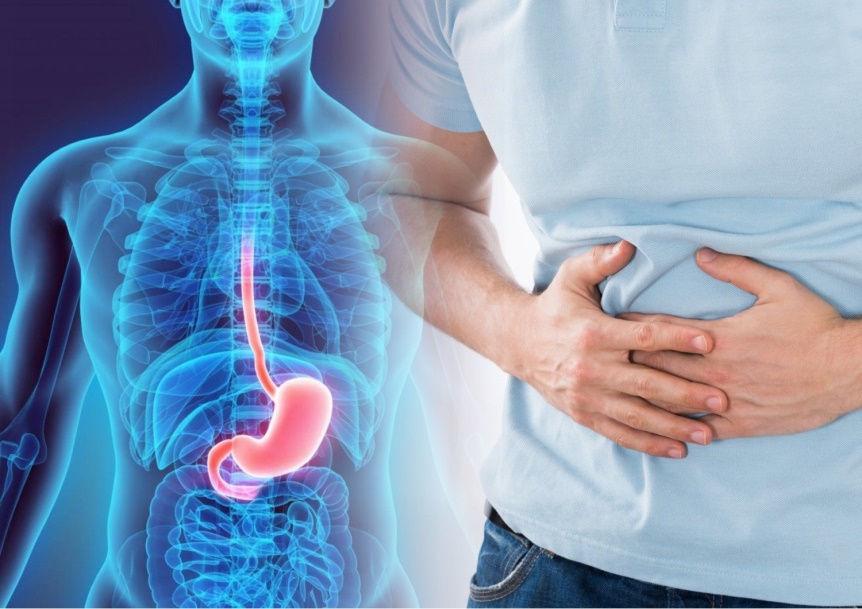 нарушение стула, запоры или диарея;
ухудшение аппетита
6
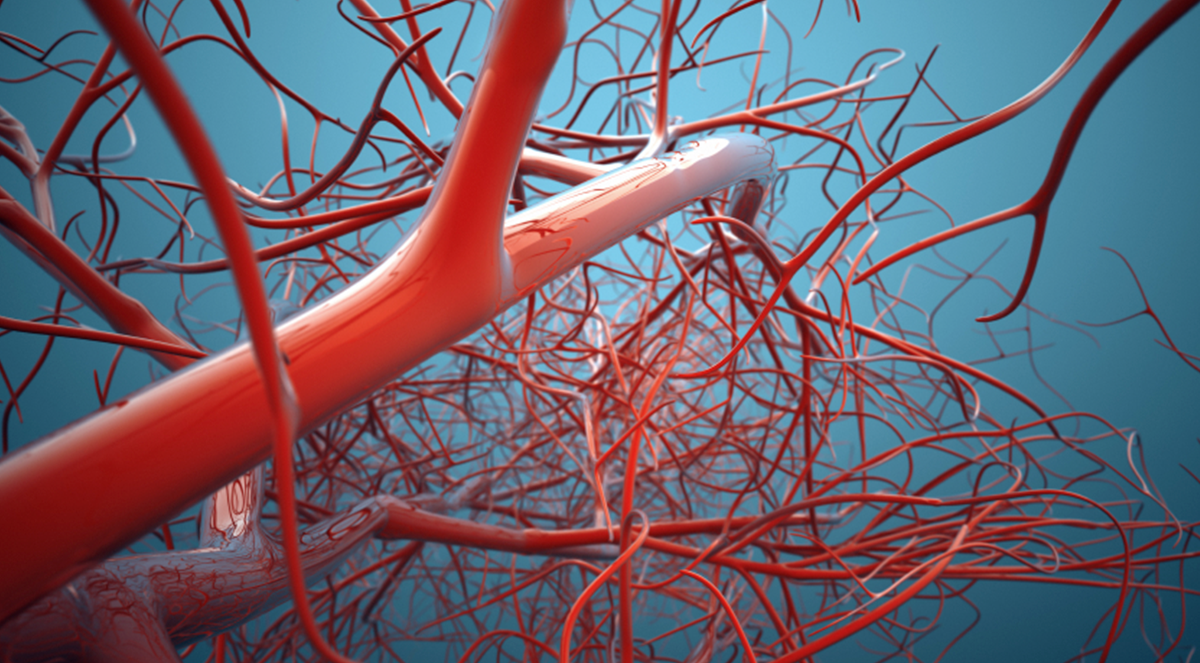 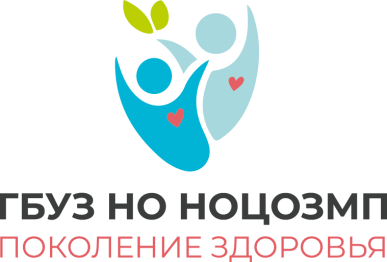 Признаки постковидного синдрома
7. Симптомы, связанные с нарушением работы других органов и систем:
• воспалительные процессы мочевыделительной системы;
• сбой в работе половой сферы;
• эндокринные заболевания;
• аллергические реакции.
В первую очередь коронавирус поражает органы, пораженные хроническими заболеваниями.
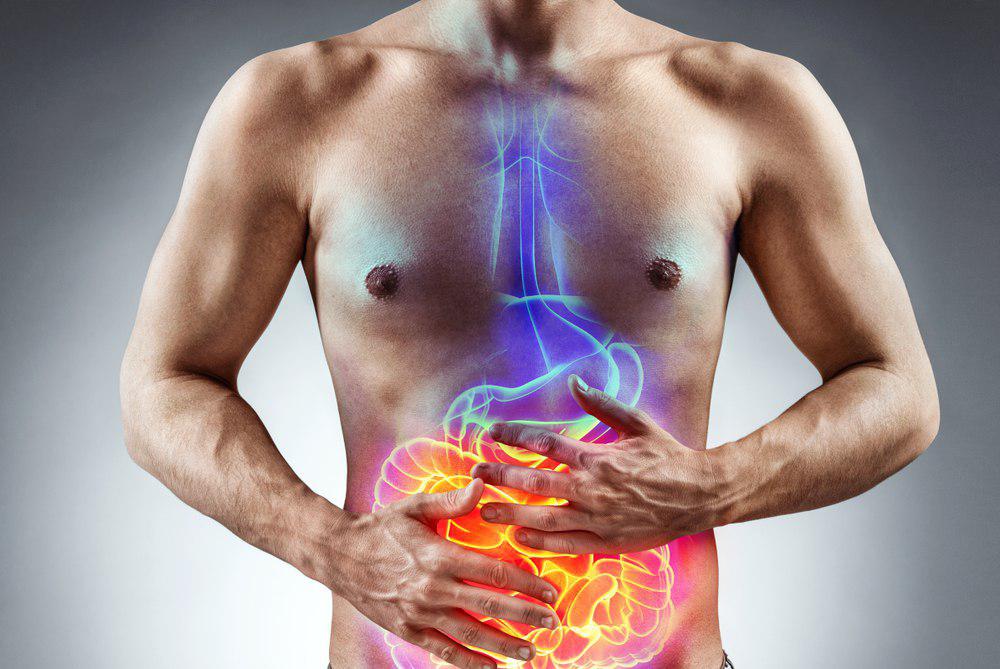 7
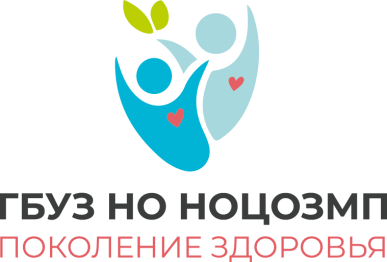 Как быстро восстановиться после коронавируса?
Перечень реабилитационных мероприятий:
лечебная гимнастика;
дыхательная гимнастика с применением респираторных тренажеров;
массаж;
психотерапия;
диетотерапия;
физиотерапевтические процедуры;
прием витаминно-минеральных и аминокислотных комплексов.
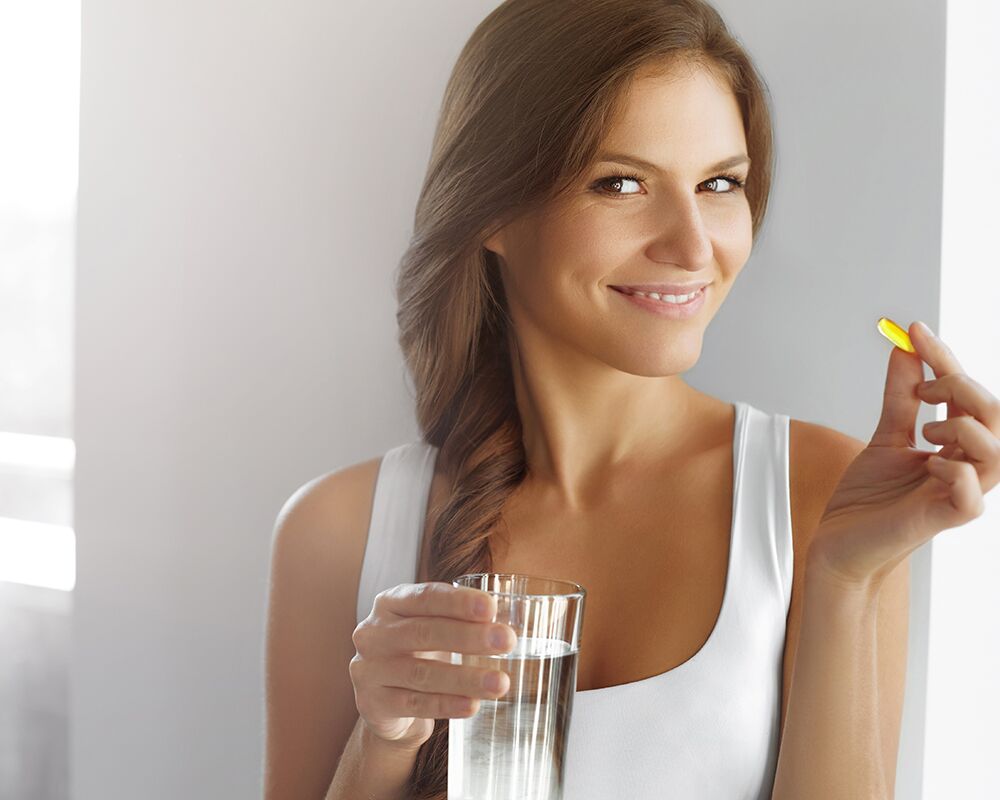 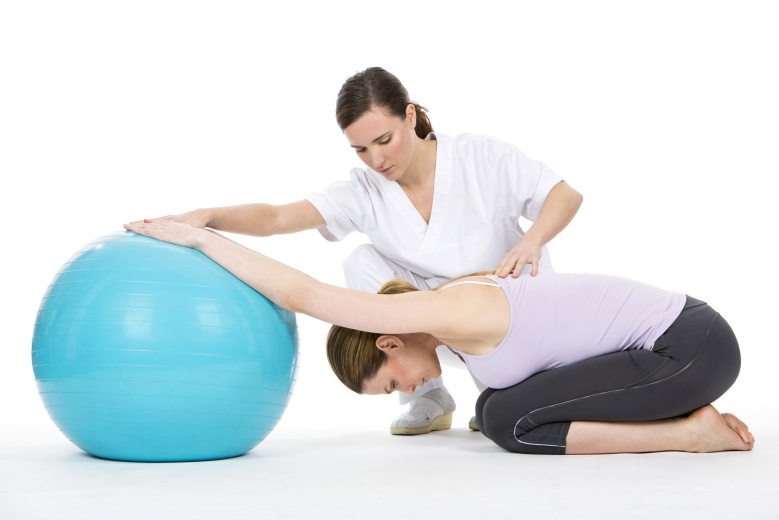 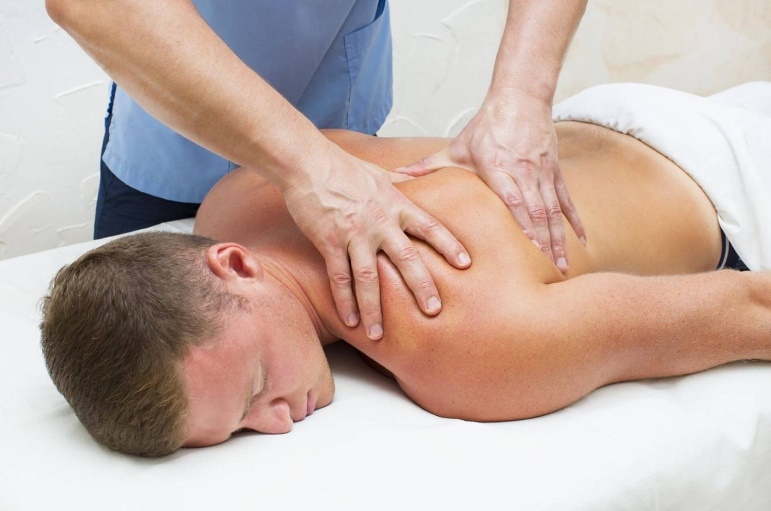 8
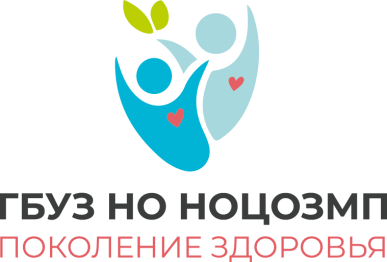 Постковидный синдром – опасное состояние
Постковидный синдром - опасное состояние, которое может влиять на физическое и психологическое состояние человека.
Если у вас не получается самостоятельно восстановиться после коронавируса, то стоит обратиться к специалисту, который разработает индивидуальный реабилитационный комплект.
Берегите свое здоровье и здоровье своих близких!
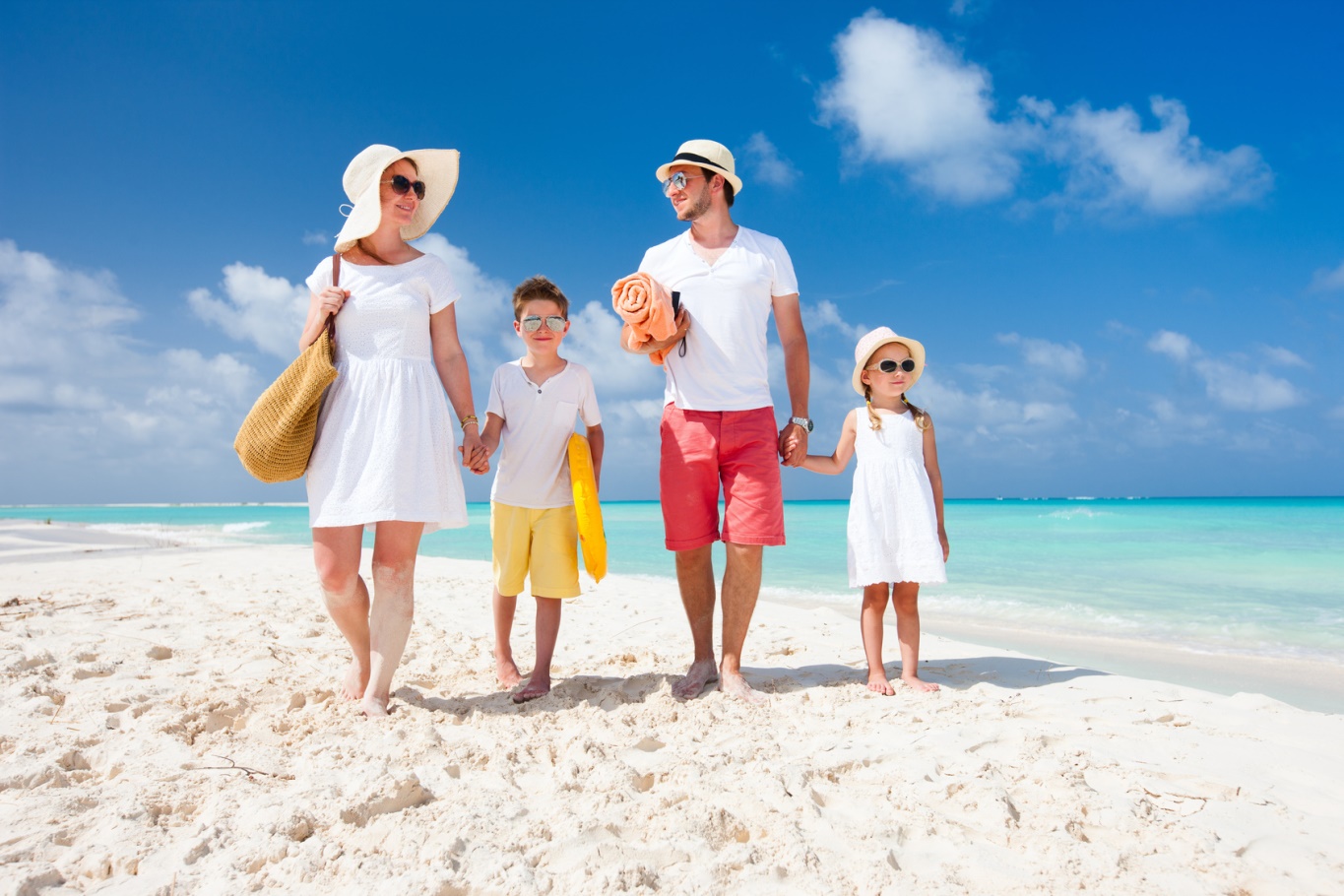 9